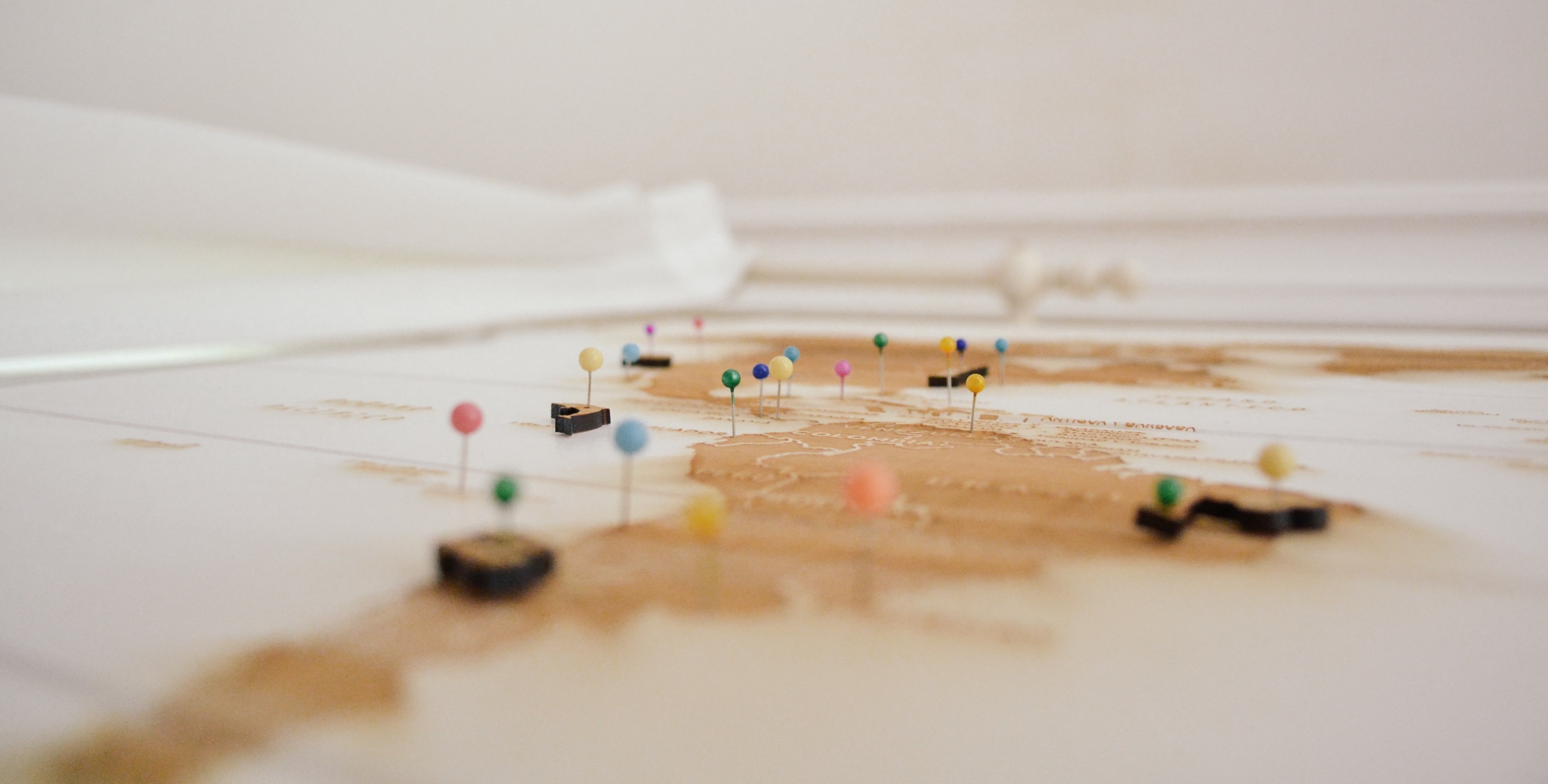 Treatment
The	initial	presentation may	be	to	the  family physician	or	any	number	of subspecialists, including	a  dermatologist, rheumatologist, nephrologist,	otolaryngologist, or pulmonologist. Most	patients	are   treated by	a rheumatologist	experienced	with	these diseases.  The	rheumatologist	works	with	the patient’s family	physician,	who	monitors	the disease progression	and	complications	of treatment.
The	treatment	includes	three	phases: 
induction	of	remission,	
maintenance,	
and	treatment	of	relapse.	

The	severity	and	extent	of	the	disease	divides	patients	into	three	groups:	
those	with	localized	or	early	disease,
those	with	generalized	disease	with threatened	organ	involvement,	
and	those	with	severe	or	life-threatening disease.
[Speaker Notes: Тяжесть и степень заболевания делит пациентов на три группы:
те с локализованным или ранней стадии болезни,
с генерализованным заболеванием с участием находящихся под угрозой органов,
и тех, кто страдает тяжелой или опасной для жизни болезнью.]
For	patients	with	localized	and	early	disease,	treatment	with	steroids	and	methotrexate	or	cyclophosphamide	is	recommended	for	induction	of	remission.
 	Methotrexate	may	be	associated	with	a	higher	relapse	rate. 	
Evidence	of	relapse	or	disease progression	despite	treatment	with	methotrexate	requires	the	use	of	cyclophosphamide.	
Initial	treatment	of	generalized	organ-   
           threatening	disease	should	include	steroids	and	cyclophosphamide.
[Speaker Notes: Доказательства рецидива или прогрессирования заболевания, несмотря на лечение метотрексатом, требуют использования циклофосфамида.]
Cyclophosphamide	can	be	administered	as	an	intravenous	infusion	every	two	weeks	(and	later	every	three	weeks),	or	as	a	daily	low dose	oral	treatment.	There	is	no	difference	in	remission	rates	or	relapse	risk	between	oral	and	intravenous	regimens.	
Steroids	are	given	as	daily	oral	prednisone	(1	mg	per	kg,	up	to	60	mg	daily).	Pulsed	intravenous	steroids	can	be	given	just	before	or	with	the	first	two	intravenous	pulses	of	cyclophosphamide.
[Speaker Notes: Там нет никакой разницы в ремиссиях или рецидивов риски между устными и внутривенными режимами.]
Patients	presenting	with	severe	life- hreatening	disease	(severe	renal	failure	or	pulmonary	hemorrhage)	should	be	treated	with	cyclophosphamide	(pulsed	intravenous	or	continuous	oral)	and	steroids,	with	adjuvant	plasma	exchange.
Maintenance	therapy	with	either	azathioprine	or	methotrexate	is	initiated	if	remission	has	occurred	after	three	to	six	months	of	induction	therapy.	
Steroid	dosage	is	tapered	during	this	phase.	Patients	may	need	to	continue	maintenance	treatment	for	up	to	24	months.	
Maintenance	treatment	for	up	to	five	years	is	recommended	in	patients	with	Wegener	granulomatosis	and	patients	who	remain	ANCA-positive.	Some	patients	may	require	treatment	indefinitely.
[Speaker Notes: поддерживающая терапия. У некоторых пациентов может потребоваться лечение на неопределенный срок.]
Disease	relapse	may	occur	anytime	after	the	remission.	Serial	measurements	of	ANCA	are	not	closely	associated	with	disease	activity;	therefore,	treatment	should	not	be	solely	guided	on	the basis	of	an	increase	in	ANCA. 	Relapsing	disease	can	be	managed	with	an	increase	in	steroid	dose,	optimization	of	the	current	immunosuppressant,	or	combination	of	an	immunosuppressant	with	an	increased	dose	of	steroid.
[Speaker Notes: Рецидив заболевания может произойти в любое время после ремиссии. Последовательные измерения ANCA не тесно связаны с активностью заболевания; поэтому лечение не должно основываться исключительно на увеличении ANCA. Возвратный заболевание может управляться с увеличением дозы стероидов, оптимизации текущей иммунодепрессанта, или комбинации иммунодепрессанта с увеличением дозы стероидов.]
Novel	biologic	therapies	targeted	against	specific	components	of	the	immune	system	are	being	used	for	systemic	vasculitis,	particularly	for	patients	in	whom	conventional	therapy	has	failed.	Agents	such	as	infliximab	(Remicade;	human	chimeric	anti-tumor	necrosis	factor	[TNF]-α	monoclonal	antibody),	etanercept	(Enbrel;	fusion	protein	of	the	p75	TNF-α	receptor	and	immunoglobulin	G1),	adalimumab	(Humira;	fully	humanized	IgG1	anti-TNF-α	monoclonal	antibody),	rituximab	(Rituxan;	anti-CD20	chimeric	mouse/ human	monoclonal	antibody),	anakinra	(Kineret;	recombinant	interleukin-1	receptor	antagonist),	and	intravenous	immune	globulins	may	be	used	in	refractory	disease.
Patients	with	systemic	vasculitis	are	at	increased	risk	of	comorbidities	resulting	from	disease-related	end	organ	damage	and	immunosuppressive	therapy.	The	immunosuppressive	medications	used	for	the	treatment	of	systemic	vasculitis	cause	serious	adverse	effects	during	the	first	year	of	therapy.	Steroids	and	cyclophosphamide	predispose	patients	to	life-threatening	infections.	Cyclophosphamide	can	cause	hemorrhagic	cystitis,	ovarian	and	testicular	failure,	and	bladder	cancer.	Diagnosis	and	treatment	of	these	complications	are	coordinated	with	the	family	physician.
Recommendations  regarding	detecting	and	preventing	these	complications include	use	of	mesna	(Mesnex)	for	protecting	against	urothelial	toxicity	of	cyclophosphamide,	antifungal	prophylaxis,	prophylaxis	against	Pneumocystis jiroveci,	consideration	for	Staphylococcus aureus	treatment,	screening	for	cervical	malignancy,	and	counseling	about	infertility	with	cyclophosphamide.	Adverse	effects	of	long-term	steroid	use	(e.g.,	diabetes	mellitus,	osteoporosis,	cataract)	should	be	assessed.	Vitamin	D	and	calcium	prophylaxis	are	recommended	in	patients	on	long-term	therapy	with	steroids.
Management	of	systemic	vasculitis	is	complicated.	Educating	patients	about	signs	and	symptoms,	and	monitoring	typical	adverse	effects	are	helpful.	Many	patients	will	have	a	relatively	benign,	self-limited	course,	especially	if	the	disease	is	limited	to	the	skin;	however,	for	patients	with	aggressive	disease,	such	as	ANCA-	associated	small	vessel	vasculitis,	it	is	imperative	to	begin	treatment	without	delay.	The	multisystem	involvement	in	systemic	vasculitis	necessitates	a	multi	disciplinary	team	approach	to	patient	care.	Recent	advances	in	therapy	have	led	to	considerably	better	outcomes	in	patients	with	vasculitis.